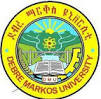 DEBRE MARKOS UNVERSITY
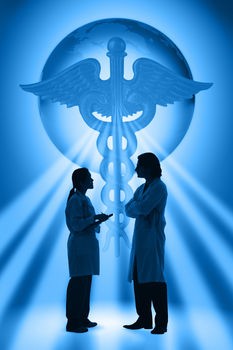 COLLEGE OF HEALTH SCIENCE DEPARTEMENT
 OF FOOD SCIENCE AND HUMAN NUTRITION

 INTRODUCTION TO HUMAN NUTRTION FOR NURSING  STUDENTS .

BY  YIDERSAIL. H(BSC  AND MSC IN APPLIED HUMAN NUTRTION )
yidhune2009@gmail com
251-920152208
1
Course Description
Human Nutrition is important throughout the life to maintain or promote health and preventing diseases. 
This Human Nutrition course is designed for nursing students
 the impact how nutrient/food affects our health 
and to have appropriate knowledge, attitude and practice on nutritional problems and interventions.
 The main topics included in this course are:
  introduction to  human Nutrition, 
,
2
Introduction……..
macro and micronutrients, 
nutritional requirement through out the life cycle, 
Nutritional problems of public health importance 
The link between diet and disease
nutritional assessment methods
nutritional intervention approaches
Nutritional surveillance
3
Course objectives
After successful completion of this course the students will be able to:
Describe the importance of Nutrition in Health Promotion  and  Disease Prevention
  Identify the main food sources and functions of macro and micro nutrients in the human body. 
Identify the nutritional needs at various life stages and able to give nutritional counseling and nutritional education.
Explain the links between diet and disease  and describe prevention and management of  nutritional problems
4
CONTINUED……
Analyze current issues in nutritional conditions of Ethiopia  and identify nutrition intervention strategies  
Correctly measure & interpret anthropometric indices. 
Properly assess , identify problem  and counsel the mothers on child feeding  practices.
Identify nutritional surveillance systems 
Explain the nutritional intervention approaches
5
Introduction.
History of modern nutrition in health and disease
The history of Modern Nutrition in Health and Disease now spans more than five decades.
The title and this science was  evolved from a book originally designated as Dietotherapy, initiated by Michael G. Wool, and Robert S. Good hart, as Coeditors, in 1950.
The second edition was the first to use the title Modern Nutrition in Health and Disease, subtitled Dietotherapy.
6
continued
Currently nutrition in 2012 includes Functional Foods and Nutraceuticals in Health Promotion, Prebiotics and Probiotics as Modulators of the Epigenetics, Mechanisms of Nutrient Sensing, Metabolic Consequences of Calorie Restriction, Bariatric Surgery, Metabolic Syndrome, Nutrition and Inflammatory Processes, Irritable Bowel Syndrome and Diverticular Disease, Food Insecurity in Children, Cancer Cachexia, Nutrition in Burn Injury, Dietary Patterns, and Approaches to Preventing Micronutrient Deficiencies.
7
Definition of some terms
Scientifically, food may be defined as any solid or liquid which when ingested will enable the body to carry out any of its life function.
  Foods are made up of Macro and  Micronutrients . 
Nutrition is the sum total of the process by which living things receive and utilize the necessary materials for survival, growth and maintenance of worn out tissues.
8
Con…
Malnutrition is the condition that results from an imbalance between dietary intake and requirements.
9
.
FOOD are substances that are taken into the body to sustain life, provide   energy, and promote growth.             
   NUTRIENTS, on the other hand, are substances that gives us nourishment. We take them from the foods we consume or the different types of liquid we drink.
DIET simply means what food we eat in the course of a 24-hour, one week, or one month, etc. period.
10
Nutrition and health
Nutrition is a key determinant factor for maintenance of your life as well as your health status.
Community health and nutrition are absolutely unseparated.
Currently both communicable and non communicable diseases are directly or indirectly associated with the effect of nutritional problems.
11
CONTINUED….
Metabolic disorders related to nutritional problems
Diabetes mellitus
Hypertension
Ischemic heart disease
 Colon cancer
Infectious disease related to nutrition such as:
Tuberculosis, HIV/AIDS 
Undernutrtion related  disease such as measles, diarrheal disease, malaria and so on
12
NUTRIENTS
Nutrients are classified as micro nutrients and macro nutrients.
 micro nutrients are not based on their small size rather based on their RDA is small as considered to that of macro nutrients.
The following six elements of nutrients are:
 carbohydrates
Proteins
Fats and oils
Minerals
Vitamins
 And water
13
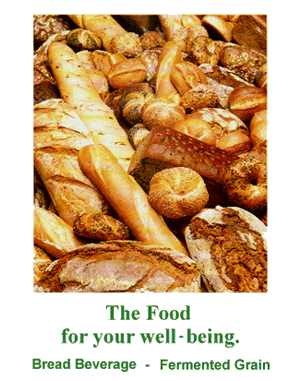 Carbohydrates
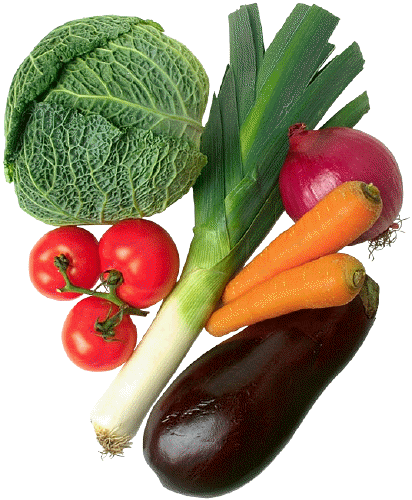 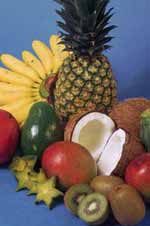 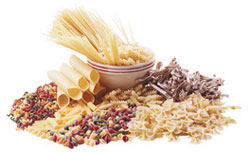 Continued…..
contents
Composions and classification of CHOs,
Digestion, absorptionand function of CHOs,
Food source, requirent of CHOs
15
Definition and classification
The formal definition is a class of compounds having the formula Cn(H2O)n; that is, the molar ratio of carbon to hydrogen to oxygen is 1:2:1.
Simple carbohydrates include the hexose monosaccharaides (e.g., glucose, galactose, and fructose) and the disaccharides: maltose (glucose-glucose), sucrose (glucose-fructose), and lactose (glucose-galactose).
16
Con…
Complex carbohydrates include the oligosaccharides that yield 3 to 10 monosaccharaides on hydrolysis; examples include trioses (glycerose, C3H6O3), tetroses (erythrose, C4H8O4), and pentoses (ribose, C5H10O5).
Pentose's are important constituents of nucleic acids. 
Polysaccharides are larger complex carbohydrates containing  more than10 monosaccharide units.
Common polysaccharides include starch, glycogen, pectin, cellulose, and gums.
17
Continued…
.
MONOSACCHARIDES: 

Glucose
Fructose 
Mannose 
Galactose
18
DISACCHARIEDS:
.    Sucrose 
Lactose 
Maltose 
Trehalose: sugar stored in fungi: a disaccharide found in yeast, lichen, bacteria, and virus
NB. Raffinose – a trisaccharide present in molasses.   a white crystalline slightly sweet sugar. Source: cottonseed meal, sugar beets, molasses. 
Stachyose – a tetra saccharide present in beans
19
CON…
Raffinose and Stachyose are considered as antinutrients
Sugar alcohol are found in nature and also prepared commercially Mannitol and Dulcitol
Honey is a mixture of glucose and fructose. 
Honey has also medicinal effect.
20
Glycogen
Glycogen is present in the liver and muscle.
 In most foods of animal origin it is a negligible source of dietary carbohydrate. The glycogen in the liver is a reserve fuel; it serves between meals and over night.
 The breakdown of glycogen in the liver is facilitated by the hormone glucagon.
21
FUNCTIONS OF CHO
Carbohydrates provide a great part of the energy in all human diets. 85% of the energy may come from this source. 
On the other hand in the diet of  rich people the proportion may be as low as 40%. However, the cheapest and easily digestible fuel of man is carbohydrate.
22
FUN……..
Carbohydrates are components of body substances needed for the regulation of body processes. 
Heparin, which prevents blood from clotting, contains carbohydrate. 
Nervous tissue, connective tissue, various hormones, and enzymes also contain carbohydrate Ribose
carbohydrate is a part of (DNA) and RNA which contains ribose
Carbohydrate also is a component of a compound in the liver that destroys toxic substances.
23
Fun 2….
Carbohydrates are necessary for the proper use of fats. 
If carbohydrate intake is low, larger than normal amounts of fats are called on to supply energy. 
The body is unable to handle the excessive breakdown of fat. As the result, the fat does not burn completely, and abnormal amounts of certain breakdown products accumulate in the blood, causing a condition known ketosis.
24
DIGESTION AND ABSORPTION OF CARBOHYDRATES
The digestion of carbohydrates begins in the mouth by: Ptyalin (amylase) produced by the  Salivary glands  
 No carbohydrate digestion takes Place in the stomach
Digestion occurs mainly in the small intestine through the action of pancreatic and intestinal juices.
25
Con….
Maltose………maltase………………..glucose+ glucose
sucrose………sucrose…….Fructose + glucose
Lactose………..lactase…………………galactose+glucose
 NB. Amylase break down  malt sugar.
Starch is the form in which Carbohydrate is stored in granules in the roots and seeds of plants.     
     Dextrin 
     Dextran
26
After digestion, the monosaccharaides, glucose, fructose and galactose are then transported across the epithelial cells and enter the portal vein. 
After a meal the blood glucose rises to a maximum in about 30 minutes and then returns to the fasting level after 90 to 180 minutes. 
In Health and with normal diet, the available carbohydrate is digested and absorbed completely in the small intestine.
.
27
There are   three ways in which the tissues dispose blood glucose….
It may be utilized directly as a source of energy 
It may be stored in the form of glycogen 
If there is surplus of glucose, it will be converted into fats and deposited as fats in the body.
The tissues use as fuel a mixture of glucose and fatty acids. But the brain normally uses only glucose and requires around 80g daily.
28
SUPPLY OF ENERGY TO THE TISSUES
Intake      – alimentary canal 
Transport   – blood and lymph 
Storage – liver, muscle and adipose tissues 
Transport   – blood 
Utilization – tissues
29
Con….
The two hormones, which control the metabolisms of carbohydrates, are:-
Insulin
Glucagon
30
Insulin
Insulin is secreted by the beta cells of the islets of Langerhans and the secretion is stimulated by: 
Hyperglycemia 
Parasympathetic nervous activity
31
Function of insulin is:
To facilitate glucose transport to the liver and muscle cells 
To facilitate formation of glycogen in the liver and muscle cells 
To incorporate formation of protein from the amino acids.
32
Glucagon
Glucagon is secreted by the alpha cells of the islet of Langerhans and the secretion is stimulated by 
Hypoglycemia 
Sympathetic nervous activity 
Its function is :To facilitate the breakdown of glycogen in the liver and muscle cells into glucose
33
Table. 1. Carbohydrate content of some food
Food                                                             Carbohydrate
    Sugar                                			               100%
    White Flour        		     	 		    80%
    Honey                                			                76%
    Biscuit, semi-sweet				                75%
    Jam				 			    69%
    Chocolate, milk		     		                59%
    White bread					                50%
    Potatoes						    21%
    Apple					    	    12%
    Peas						    11%
    Carrots						    5.4%
    Milk							    4.7%_
34
proteins
Contents
Composions and classification of Protéines
Digestion, absorptionand function of Protéines,
Food source, requirent of Protéines
35
Composions and classification of Protéines
Proteins have long been recognized as fundamental structural elements of every cell of the body. 
Specific proteins and protein derivatives have been recognized as functional elements in certain specialized cells glandular secretion, enzymes and hormones. 
Proteins are the principal constituents of the tissues of the body and the body is also dependent upon food proteins and therefore, the quality and quantity of proteins in the daily diet are of prime importance.
36
classification
Table. 2. Essential and non-essential             amino acids.
37
DIGESTION AND ABSORPTION OF PROTEIN
The digestion of protein in the alimentary tract is accomplished by the action of several proteolytic enzymes in the gastric, pancreatic and intestinal juices. 
Any of these enzymes that have the power to attack native proteins must be secreted in an inactive form to prevent damage to the very tissues where they are formed
38
CON…
Pepsinogen is secreted by the gastric juice and activated by the Hydrochloric acid  
Trypsinogen is secreted by pancreatic juice and activated by entrokinase 
Chemotrypsinogen is secreted by pancreatic juice and activated by the active tripsin 
Peptidase   intestinal juice
39
Amino acid pool
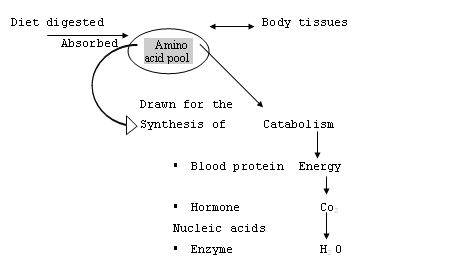 40
Nitrogen balance
Nitrogen balance refers to the situation where nitrogen intake from food is equal to nitrogen excretion. 
This occurs in a healthy non-growing adult person taking adequate amount of energy from carbohydrates. 
Basically the source of nitrogen for our body is the food that we eat. 
Nitrogen is excreted through urine, feces, sweat etc.
41
Con….
Positive Nitrogen Balance
Pregnancy
Lactation
Growth 
Recovery from illness (convalescent stage) 
Negative Nitrogen Balance

 Starvation
Devastating illness
Protein Energy Malnutrition
42
Functions of proteins
For growth and development.
Replacement of worn out tissues.
protein is the second largest store of energy in the body
   after adipose tissue fat stores .
Body protein is made up of 20 different amino acids, each with different metabolic fates in the body.
 muscle strength for breathing, immune function, organ function.
43
STABILITY OF PROTEIN IN FOODS
Chemically pure proteins are nearly stable, but in a moist state in which they are generally found in foods they decompose readily at room temperature. 
This spoilage is due to bacterial action and may form substances toxic to the body. In this respect nitrogenous foods are unstable and will decompose more readily at room temperature than carbohydrates and fats.
44
SOURCE OF PROTEINS
Milk
Milk products
Meat
Poultry
Fish
Egg
Vegetables
Nuts
Bread and cereals
45
lipids
contents
Composions and classification of lipides,
Digestion, absorptionand function of lipides,
Food source, requirent of lipides
diseases related to lipides
46
Con….
Lipids are a group of organic compounds that are insoluble in water. The major (95%) of dietary lipids constitutes triglycerides (Fats and oils).
47
Defin….
A family of compounds soluble in organic compounds but not in water.
3 classes of lipids:
Triglycerides: 95 % of lipids in foods
Phospholipids: e.g..: lecithin
Sterols: e.g..: cholesterol
48
Lipids: Fats and Oils
Fats: those lipids that are solid at room temperature(70 degrees F)
beef fat, pork fat, etc...
Oils: those lipids that are liquid at room temperature(70 degrees F)
vegetable oils
49
Lipids: Functions
Provide Calories: 9 Cal/ gram
Lipids carry fat soluble vitamins in food and in body
Vitamins A, D, E, K
Provide building material for body
adipose tissue, components of cell membranes, many hormones, nerve coverings
50
Lipids: Functions (cont.)
Thermal insulation
1/2 of fat is subcutaneous
Protection for organs
the rest of fat surrounds organs and protects them
Essential Fatty Acids: Linoleic and Linolenic Acids
abundant in plant oils and fish oils
51
Generally lipids
Fats that are solid at room temperature are called fats because they are saturated
Palatability, it gives good test and we can consume more
Fats serves as insulator, it prevents heat loss from the body
Lubricant, it lubricates the gastrointestinal tract 
It protects the delicate organs such as Kidney, Eyes, and Heart
52
PHOSPHOLIPIDS, STEROLS & LIPOPROTEINS
Phospholipids are structural compounds found in cell membranes. They are essential components of enzyme systems and are involved in the transport of lipids in plasma.
53
STEROLS
These are precursors of vitamin D, which are found both in plants and animals. Cholesterol-found in animal tissues, egg yolk and butter and  Ergo sterol in plants 
Lipids are transported in the blood in the form of lipoprotein (soluble fat protein complexes). 
They are 25-30% proteins and the remaining as lipids
54
LIPOPROTEIN
These are compound lipids that contain both protein and various types and amounts of lipids. 
They are made mostly in the liver and are used to transport water-soluble lipids. 
Elevated levels of certain types of proteins are a high risk for the development of atherosclerosis. 
Based on their density the lipoproteins are classified as High Density Lipoprotein (HDL), VLDL, and  LDL
55
HIGH DENSITY LIPOPROTEIN
These primarily contain protein with small amounts of triglycerides and cholesterol. 
HDL is protective against atherosclerosis
56
LOW DENSITY LEPOPRETEIN (LDL)
This is composed mainly of cholesterol.
 LDL transports cholesterol from the liver to the tissues. 
High serum level of LDL greatly increases the risk of atherosclerosis. 
Diets that are high in saturated fatty acids are associated with elevation in LDL cholesterol.
57
VERY LOW DENSITY LEPOPROTEIN (VLDL)
It contains primarily triglycerides with some protein and cholesterol.
 VLDL increases the risk of atherosclerosis
58
Chylomicrons
Chylomicrons – composed mainly of triglycerides encased in a protein and phospholipids coating. 
It transports triglyceride from the intestine to the liver.
High serum chylomicrons level does not increase the risk of atherosclerosis.
59
Cholesterol
Cholesterol is found only in animal products 
Plant foods, regardless of their fat content, do not contain cholesterol 
Cholesterol is a fat like lipid that normally occurs in the blood and all cell membranes. 
It is a major part of brain and nerve tissues
 Cholesterol is necessary for normal body function as structural material in body cells
 In the production of bile, vitamin D and a number of hormones including cortisone and sex hormone.
60
THE ESSENTIAL FATTY ACIDS ARE:
Linoleic acid
Linolenic acid
Arachidonic acid
The body synthesizes Linolenic acid and  Arachidonic acid from Linoleic acid which must be supplied in the diet.
61
Continued….
Essential Fatty Acids are needed for the normal functioning of all tissues
Essential Fatty Acids form a part of the structure of each cell membrane.
Essential Fatty Acids help transport nutrients and metabolites across the cell membrane 
Essential Fatty Acids are also involved in brain development 
Essential Fatty Acids are needed for the synthesis of prostaglandin
Linoleic acid occurs abundantly in vegetable oils such as: -Corn oils	   
                     - safflower oils
        	        -Cottonseed oils 	               - soybeans oils 
                     -Sesame oils	               - sunflower oils
62
DIGESTION OF FATS (SUMMARY)
In the mouth 
Short chain and
   Medium chain   triglycerides 
Enzyme – lingual lipase 
End products – triglycerides
63
In the stomach
Short chain and medium chain   triglycerides 
Enzyme – Gastric lipase 
End products – Fatty acids, glycerol, triglycerides monoglycerides
64
In small intestine
Triglycerides, triglycerides 
Enzyme – Pancreatic lipase 
End products – monoglycerides, fatty acids, glycerol 
Resynthesizes in intestinal mucus to form triglycerides – to blood stream through lymph. 
Smaller portion enters blood capillaries. 
 Bile salts emulsify fats, allowing enzymes  to penetrate more easily
65
Triglycerides: Glycerol + 3 Fatty Acids
Glycerol: similar to sugar 3 carbons long
Fatty Acids: Can differ in two ways
Degree of saturation
Saturated: 0 double bonds
Monounsaturated: 1 double bonds
Polyunsaturated: 2 or more double bonds
Chain length: how many carbons long it is
4-6 Carbons: short chain
8-12 Carbons: medium chain
14+ Carbons: long chain
66
FOOD SOURCE OF FATS
Animal – Fish, butter, beef, pork, and lamb
Plant - vegetable, fruit (avocado, nuts, margarine). 
Bile is important: 
   In neutralizing the acidity of food mass 
   In emulsifying fat molecules to fatty acids
67
VITAMINS
Definitions 
Types of Vitamins 
Functions of Vitamins 
Characteristics of Vitamins
Deficiency syndrome of Different Vitamins and treatment.
68
definition
Are organic compound required in small amounts.
Vitamins are organic (carbon) compounds needed for normal function, growth and maintenance. 
Vitamins are cofactors, they don’t do anything by themselves.
They are not a source of calories.
69
classification
Water soluble
Vitamin B1 (Thiamine) 
Vitamin B2 (Riboflavin)  
Vitamin B6 (pyridoxine) 
Vitamin B12 (Cyano cobalamine) , stored in the body
Niacin  (B3)
Path tonic acid (B5) 
Folacin (B9)
Biotin (B7
Vitamin C (Ascorbic acid)
Fat soluble
Vitamin A (Retinol) 
Vitamin D (Cholecalciferol)
 Vitamin E (Tocopherol)
Vitamin K (Antihemorrhagic vitamin), not stored in the body
70
THE GENERAL FUNCTIONS OF VITAMINS:
To promote Growth 
 To promote Reproduction 
 To promote Health & vigor 
 To promote Nervous activity 
 To promote Normal appetite 
 To promote Digestion 
 To promote Utilization 
 To promote Resistances to infection.
71
CHARACTERISTICS OF WATER SOLUBLE VITAMINS:
They are widely distributed in natural foods
Vitamin B12 is found only in animal products
Soluble in water and absorbed in the intestine 
Excess will be excreted 
Deficiency syndrome develops faster 
Most of these vitamins function as co-enzymes 
They are important for cellular oxidation 
They are heat labile
72
CHARACTERISTICS OF FAT-SOLUBLE VITAMINS:
Metabolized along with fats 
Resistance to heat 
Stored in the liver and adipose tissue 
Slow to develop deficiency syndrome
Present only in certain foods, mostly in animal products, oily foods, yellow & green vegetable 
Excess can be toxic to the body.
73
Dietary vitamin A
Dietary vitamin A is ingested in two main forms—preformed vitamin A (retinyl esters and retinol) and provitamin A carotenoids (b-carotene, a-carotene, and b-cryptoxanthin, lycopene, leutin, sisantin)

Although the proportion of vitamin A obtained from each of these form varies considerably among animal species and among individual human diets. 

These precursors serve as substrates for the biosynthesis of two essential metabolites of vitamin A: 11-cis-retinal, required for vision, and all-trans-retinoic acid, required for cell differentiation and the regulation of gene transcription in nearly all tissues.
74
Absorption of Vitamin A
Retinoids
Retinyl esters broken down to free retinol in small intestine - requires bile, digestive enzymes, integration into micelles
Once absorbed, retinal esters reformed in intestinal cells
90% of retinoid can be absorbed
Carotenoids
Absorbed intact, absorption rate much lower
Intestinal cells can convert carotenoids to retinoid
75
FUNCTIONS
Vision and Ocular Retinoid Metabolism
Cellular Differentiation
Development
Immunity
Antioxidant Properties of Carotenoids
Pharmacologic Uses of Retinoids
76
Food sources
77
Recommended Allowance
78
DEFICIENCY AND TOXICITY
Surveys made by WHO indicated that more than 3 million children, most living in developing countries, develop xerophthalmia each year, and between 250,000 and 500,000 of them become blind.
By WHO criteria, vitamin A deficiency is considered a public health problem based on the regional prevalence of traditional eye signs of severe deficiency (e.g., corneal xerosis, Bitotis´t spots), as well as population-based cutoff levels for subclinical indicators (e.g., low serum retinol, low breast milk retinol levels.
79
…….
The prevalence of vitamin A deficiency in young children increases just after weaning . This increase is most likely a reflection of a combination of factors:
(a) limited transfer of vitamin A from mother to fetus in utero, as has been shown in animal studies; 
(b) an inadequate amount of vitamin A in the mother's diet during lactation, resulting in a low breast milk vitamin A levels; and 
(c) an inadequate quantity of vitamin A in the child's post weaning diet.
80
81
WHO Classification of  Xerophthalmia
1N Night blindness 
2B Bitot’s spots
X3 Corneal xerosis 
X4 Corneal  ulcerations -Keratomalacia
X5  Corneal scars  - permanent blindness
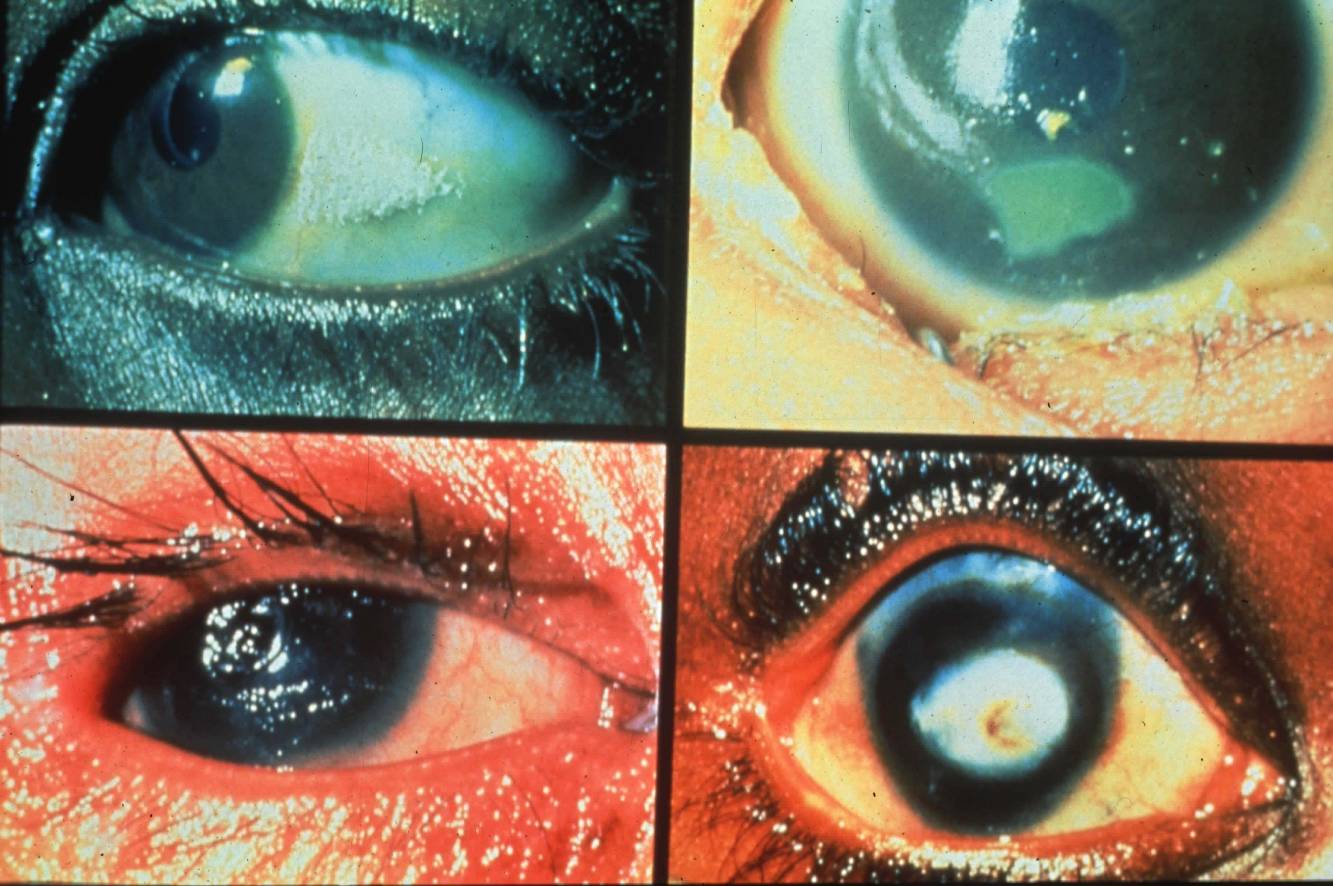 82
Over dosage toxicity
Toxicity occurs if a person takes mega dose==10XRDA
Signs and symptoms
Bulging soft spot on head in babies (infants), sometimes hydrocephaly ("water on brain"), 
confusion or unusual excitement, diarrhea, dizziness, 
double vision, headache, irritability, dry skin, hair loss, peeling skin on lips, palms and in other areas, seizures, vomiting
83
Birth Defects (Teratogenesis)
Liver Abnormalities
Bone Mineral Loss
84
Con….
Prevention of and control of Vitamin A deficiency
1. High Dose vitamin A Supplementation
Targets : Children 6-59 months and Lactating women: 
 a) Universal Supplementation Schedule
      Children 6-11 moths = 100,000 IU every 6 months
      Children 12-59 months= 200,000 IU every 6 months
85
B.Diseases Targeted Supplementation Schedule
Preventive dose: a single dose of vitamin A at the contact of a child with acute respiratory infection (ARI), Diarrheal disease(DD) and Severe acute malnutrition (SAM)

Therapeutic dose: For Measles and Xerophthalmia - Give therapeutic doses of vitamin A (i.e. 3 doses) on day 1, day 2 and day 14, with the strength of the dose as stated above 
Note:  this dose should not be given to children who have already received a high dose vitamin A supplement within the preceding month
.
86
Con….
. 2.Breast feeding = Colustrum has high concentration of vitamin A, it is called the first immunization of the baby
.3. Dietary Modification: Fortification of oil, floor , sugar
.4. Dietary Diversification – Behavior change communication on the consumption of vitamin A friendly foods eg. Growing and consuming Orange fleshy sweet potatoes
87
Vitamin D
Also known as calciferol due to its role  in calcium absorption

Main role is to maintain calcium and potassium levels

It is the only fat soluble vitamin that we can make- in the presence of sunlight

Can be made from cholesterol
88
Con….
Can be stored in fat tissues (as can all fat soluble vitamins)
Elderly and shut ins are at risk- not enough sunlight
We get vitamin D form fortified milk and cereal
Toxicity is very dangerous 
Occurs only from excess supplementation
Can lead to calcium deposits in kidneys, heart and blood vessels
89
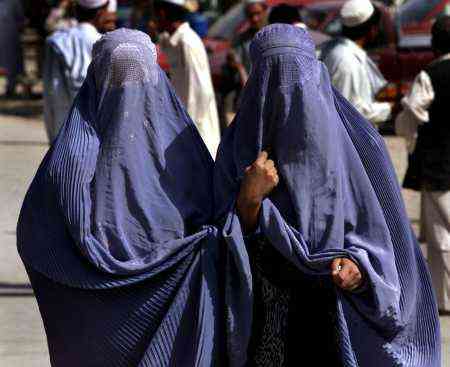 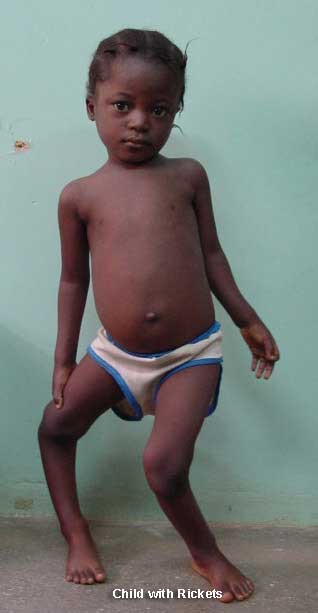 Rickets can be caused by lack of sunlight, but also from insufficient calcium.Vitamin D linked to calcium absorption.
90
Vitamin E
A family of eight naturally occurring compounds
Used as an anti-oxidant in foods
Since aging is considered an “oxidation” reaction, many “anti-oxidants” are used as dietary supplements
Deficiencies are not well understood
Role is stroke, cancer, heart, and immune response
Americans spend $300 million per year on vitamin E supplements
91
Vitamin K
Contributes to synthesis of seven blood clotting factors

Can be reactivated to continue biological action

Works as a cofactor for an enzyme that makes  bone proteins.
Not stored in the body
92
Water Soluble Vitamins
B1, thiamine
B2, riboflavin
B6, pyridoxamine
B12 cobalamine
Biotin (b 7)
Panothenic acid  5
Niacin b3
Folacin b9
Vitamin C
93
Water Soluble Vitamins
Vitamin B1 
Thiamine
Involved in carbohydrate metabolism
Helps body metabolize glucose, affects central nervous system
Deficiency causes Beri beri 
    (Singlese, “I can’t, I can’t”)

B2- riboflavin
Energy metabolism
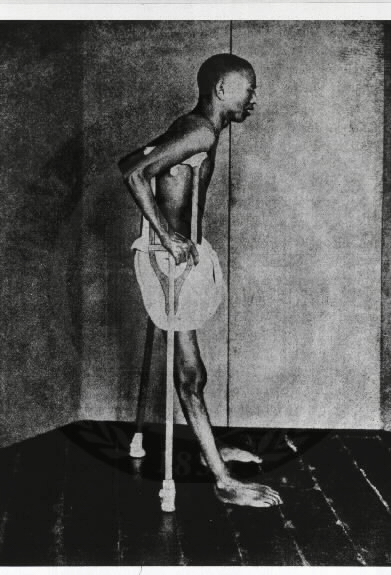 94
Water Soluble Vitamins
B6 - Pyridoxine
Neurotransmitter, co-enzyme in over 100 reactions
B12 – 
Development of red blood cells
Lack of it makes one anemic
Hard for vegans to get
95
Water Soluble Vitamins
Biotin – 
Involved in fatty acid synthesis
Deficiency causes skin disease and hair loss

Panthothenic acid
Found in many foods
Essential for metabolism of carbohydrates, protein, alcohol and fat
96
Water Soluble Vitamins
Folic acid/ folacine
A major component of cell membranes
Folacin = Folate = Folic acid
Deficiency causes neural tube defects – in utero as well as ancphaly
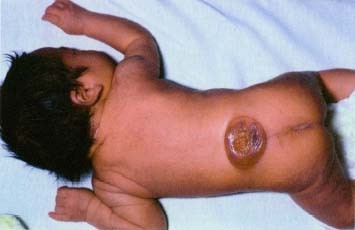 97
Vitamin C
Ascorbic acid
Very inexpensive to add to food, marketing tool. Antioxidant
Deficiency leads to bleeding gums, hemorrhages 
High in citrus fruits, limes, (Limeys)
98
Vitamin C - Scurvy
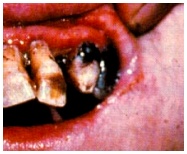 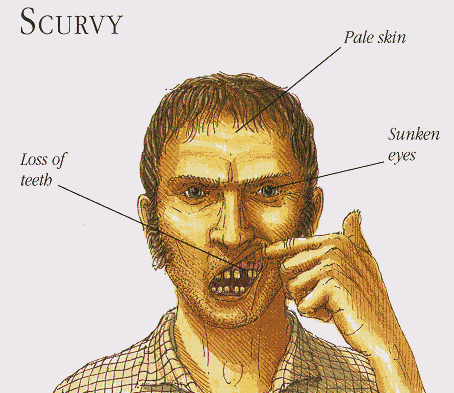 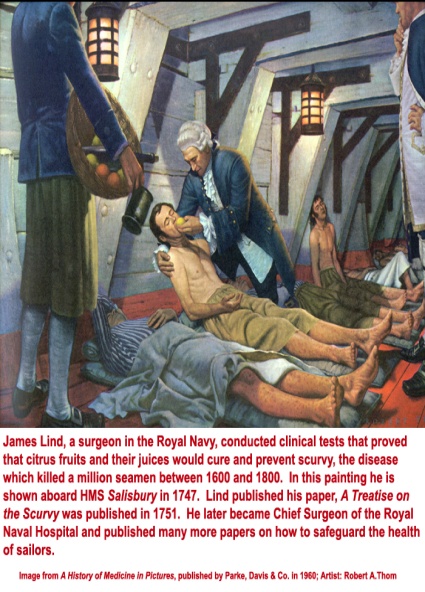 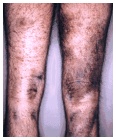 99
Niacin (B3)
Energy metabolism
Disease – pellagra – The Four D’s
Dermatitis
Diarrhea
Dementia
Death
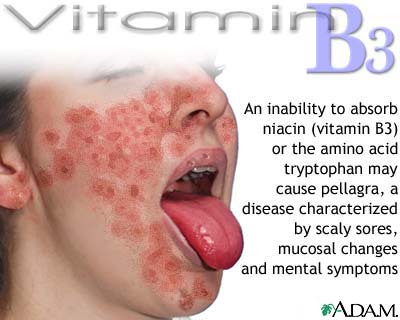 100